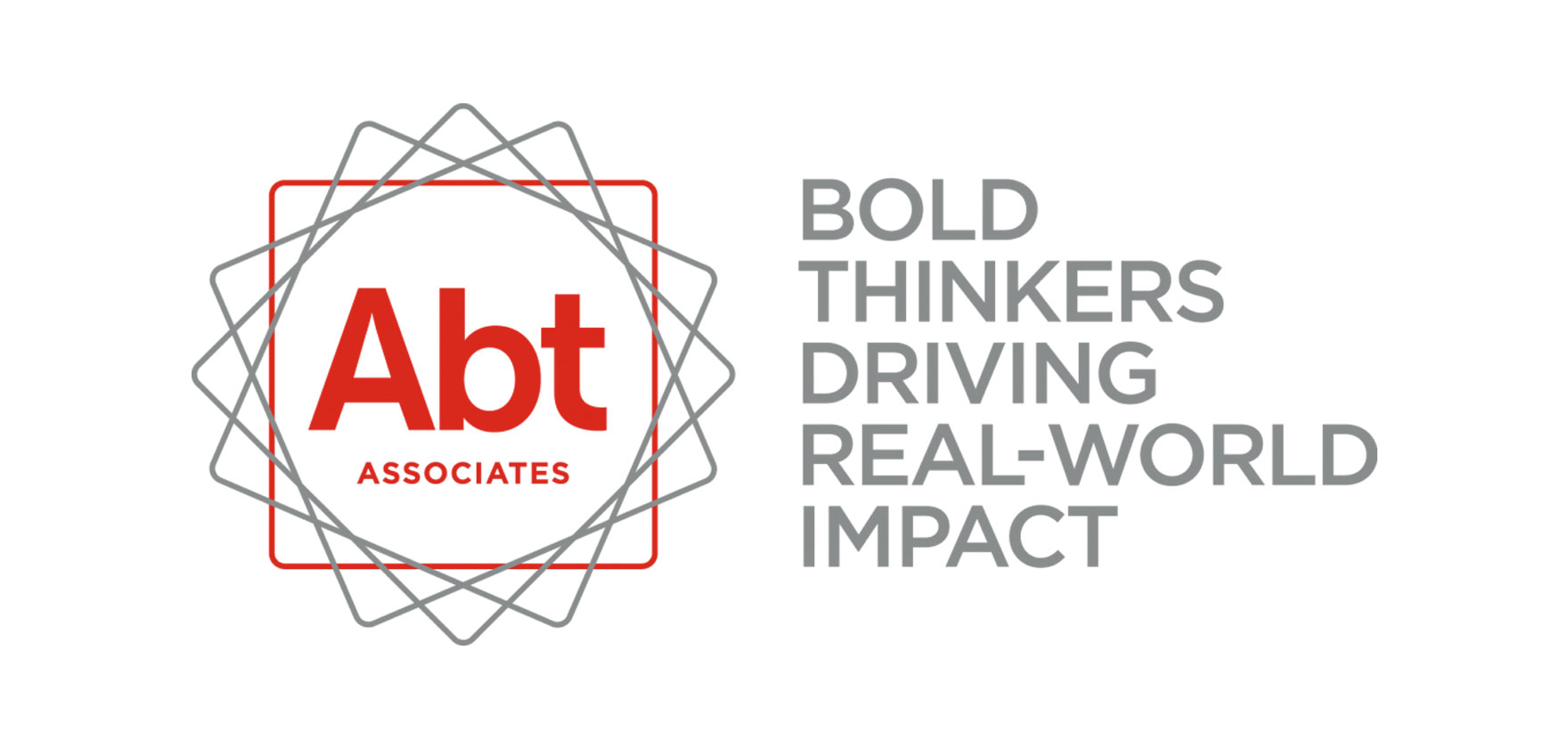 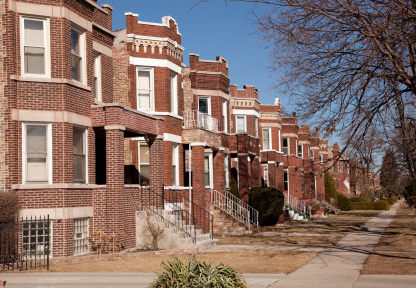 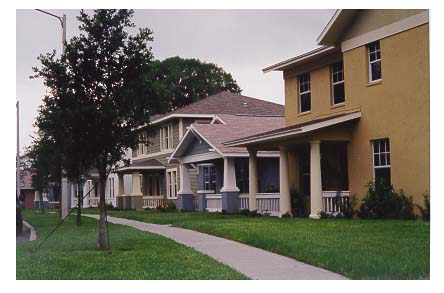 FSS Escrow Calculation: Regulatory Updates & the New Escrow Calculation Workbook
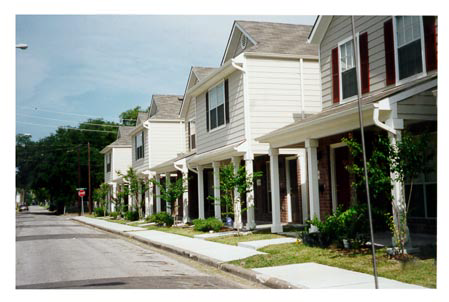 Welcome from HUD
Agenda
Funding your local housing strategy
New FSS escrow terminology
Quick summary of Final Rule changes to FSS escrow calculation
Basic overview of the FSS escrow calculation
Introduce FSS escrow workbook
Explore examples using FSS escrow workbook
Explore multifamily FSS escrow workbook
Review of key points
New FSS Escrow Terminology
Uses for locally generated housing funds
Quick Summary of Final Rule Changes to FSS Escrow Calculation
Uses for locally generated housing funds
Escrow is no longer capped for people with income above 50% of AMI
Escrow will be capped based on gross rent and voucher payment standard
Earned income disregard from EID, JPEID (or other self-sufficiency incentives) will NOT be considered in determining the family’s baseline earned income but WILL be considered in determining current earned income
Clarifies that baseline is full TTP, so baseline rent should never be negative.
The new definitions and workbook will now work for families paying the flat rent or ceiling rent
Uses for locally generated housing funds
Basic overview of the FSS escrow calculation – an example
Conceptually: 
Escrow is generally calculated as the increase in monthly rent due to the increase in earned income
Operationally:
FSS generally equals lower of: 
(1) increase in monthly TTP ($450-$150 = $300)
(2) 30% of increase in earned income divided by 12      (30% of $12,000 /12 = $300)
FSS Escrow Workbooks
FSS escrow calculations (review)
Uses for locally generated housing funds
When a family has unearned income, the two prongs of the FSS escrow calculation will not always be the same.  The escrow equals the lower of the two prongs.
When a family is paying the flat or ceiling rent, enter that amount as their baseline or current rent instead of the income-based TTP.
Families whose income exceeds 80% of AMI cannot earn escrow
Both the gross rent and (for HCV participants) the payment standard act as caps on escrow accumulation
Remember!
Uses for locally generated housing funds
You must (re)compute the FSS escrow every time the family has an income reexamination
Use of the FSS escrow workbook is optional
The FSS escrow workbook identifies the 50058 or 50059 line items for each row